Игры народов мира
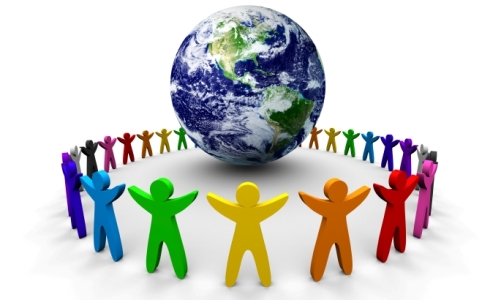 РОССИЯ
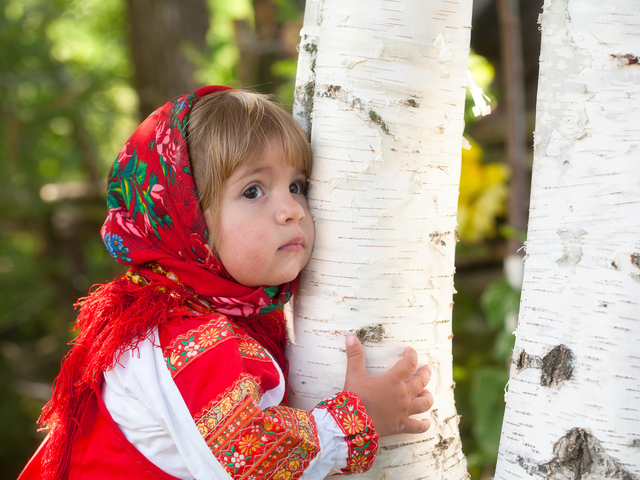 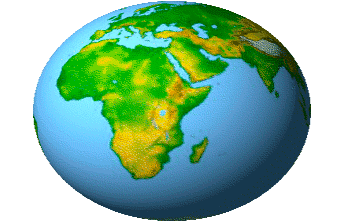 АРГЕНТИНА
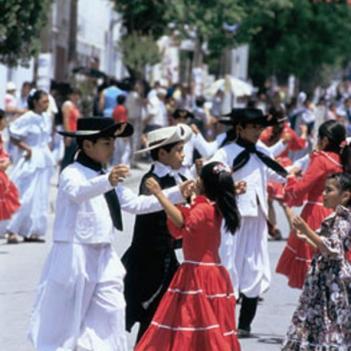 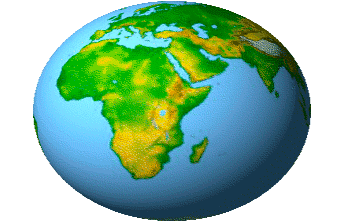 ГЕРМАНИЯ
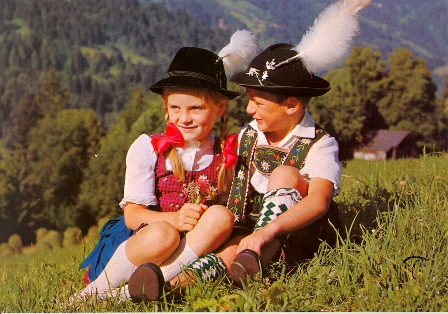 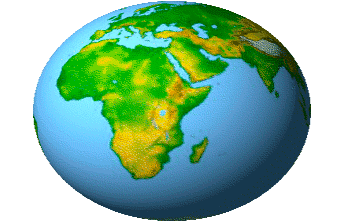 АЗЕРБАЙДЖАН
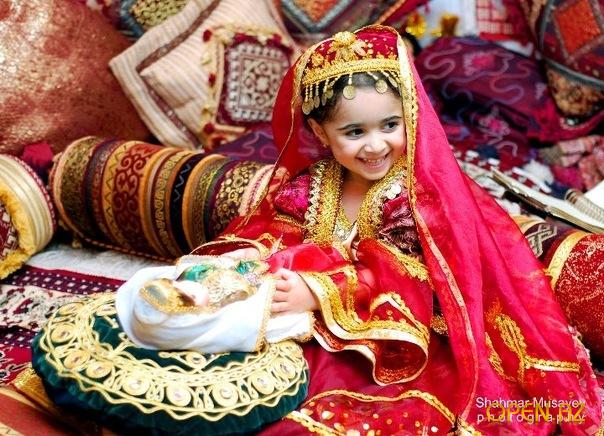 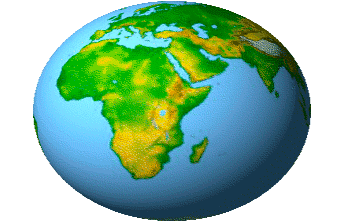 БЕЛОРУССИЯ
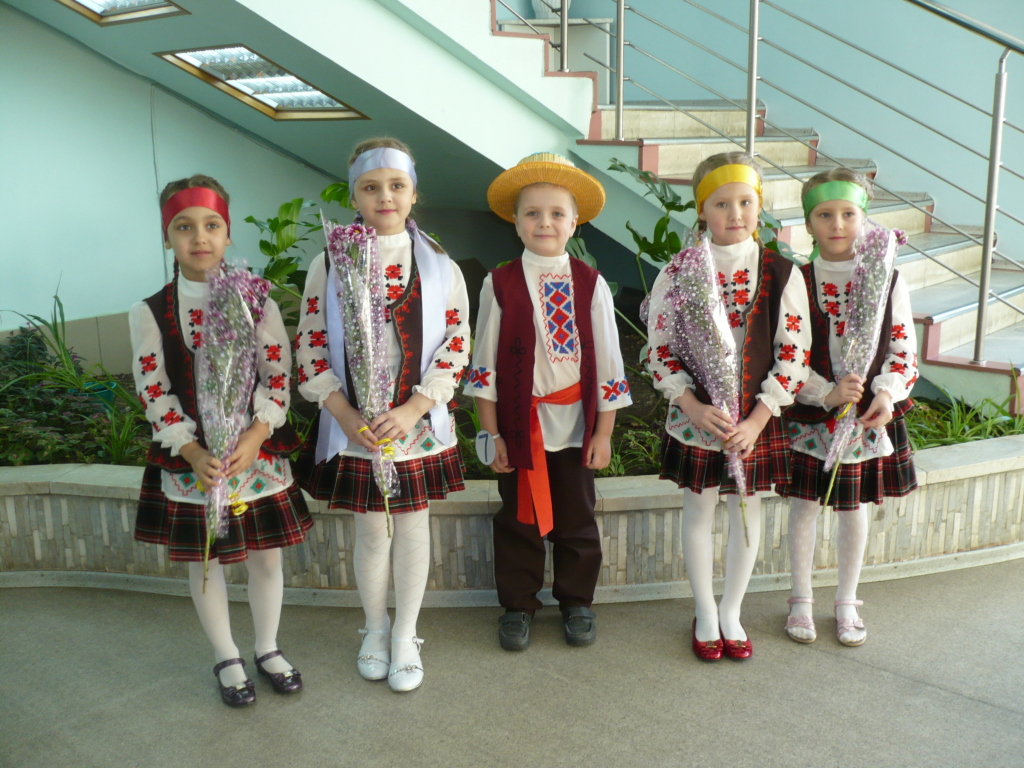 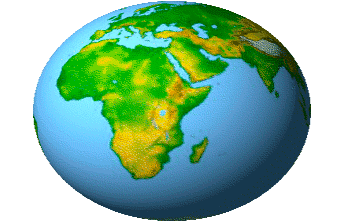 КИТАЙ
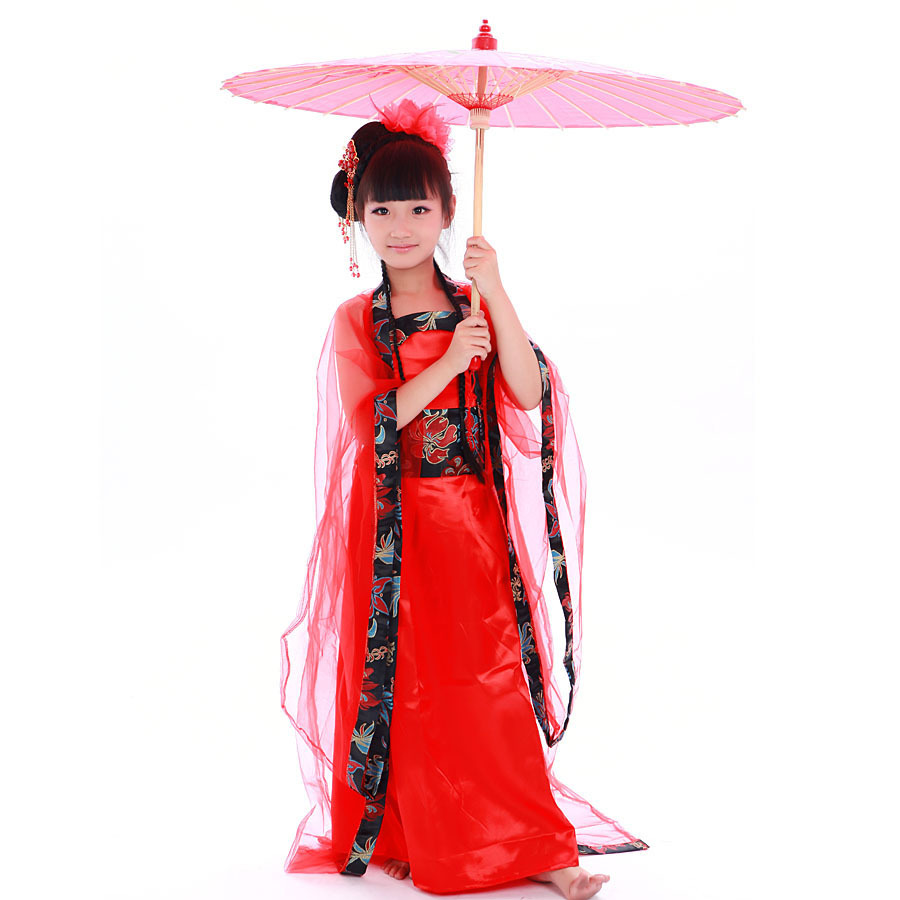 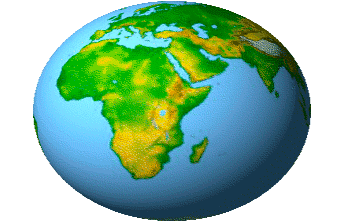 РОССИЯ
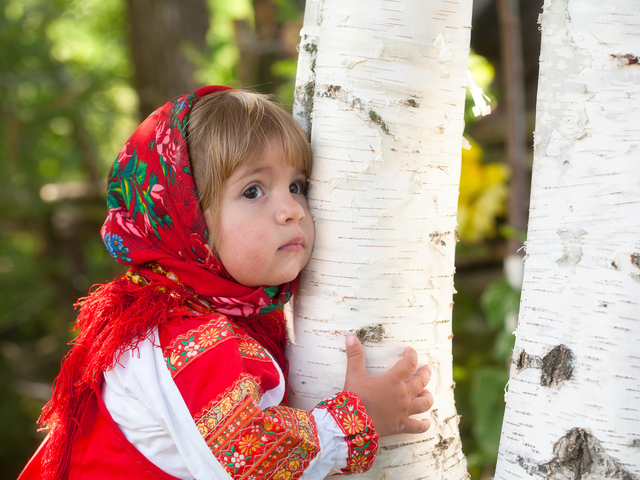 ДО СВИДАНИЯ!
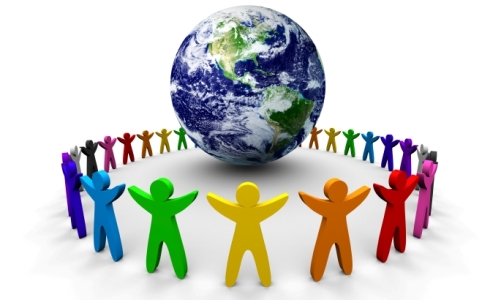